NASK - GRAFIEKEN
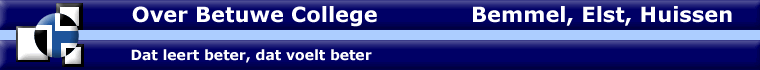 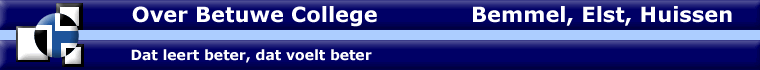 Les 5 / 10
Na deze les:

Kan je uitleggen waarom een schaalverdeling stappen moet hebben van veelheden van 1,2 of 5

Kan je zelf een geschikte schaalverdeling maken
	
Kan je een grafiek maken a.d.h.v. een tabel met metingen
NASK - GRAFIEKEN
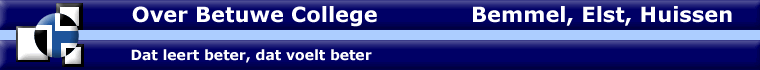 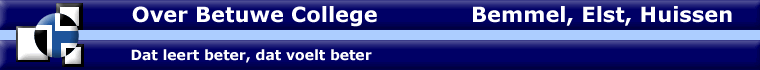 Les 5 / 10
Waarom grafieken?

Een grafiek maak je om van een ‘groot’ aantal metingen een overzicht te maken om:

1) Een overzicht te hebben van het verloop van de meting (het proces).
2) Om een verband te herkennen tussen grootheden.
NASK - GRAFIEKEN
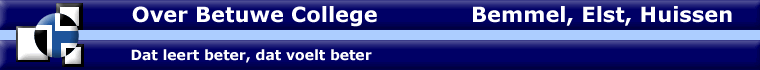 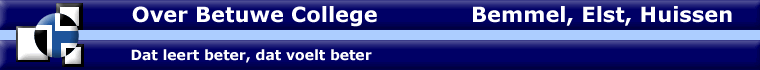 Les 5 / 10
Hoe maak je een grafiek?
Stap 1	Bereid je voor door een tabel te maken van je metingen.
	Neem een stuk ruitjes papier (of teken zelf een stuk met ruitjes).
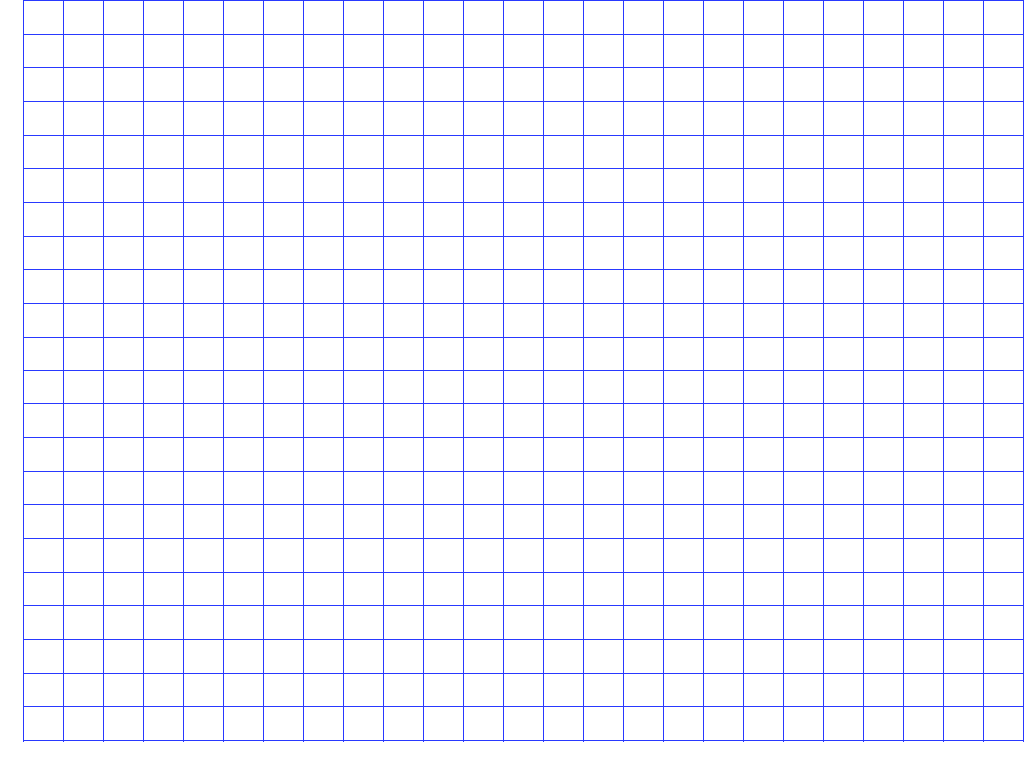 NASK - GRAFIEKEN
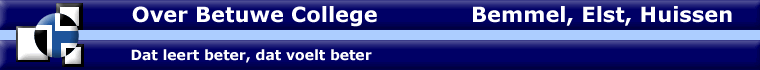 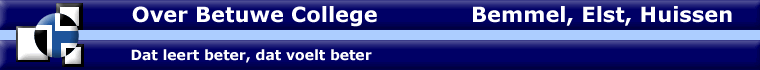 Les 5 / 10
Hoe maak je een grafiek?
Stap 2	Teken een assenstelsel.
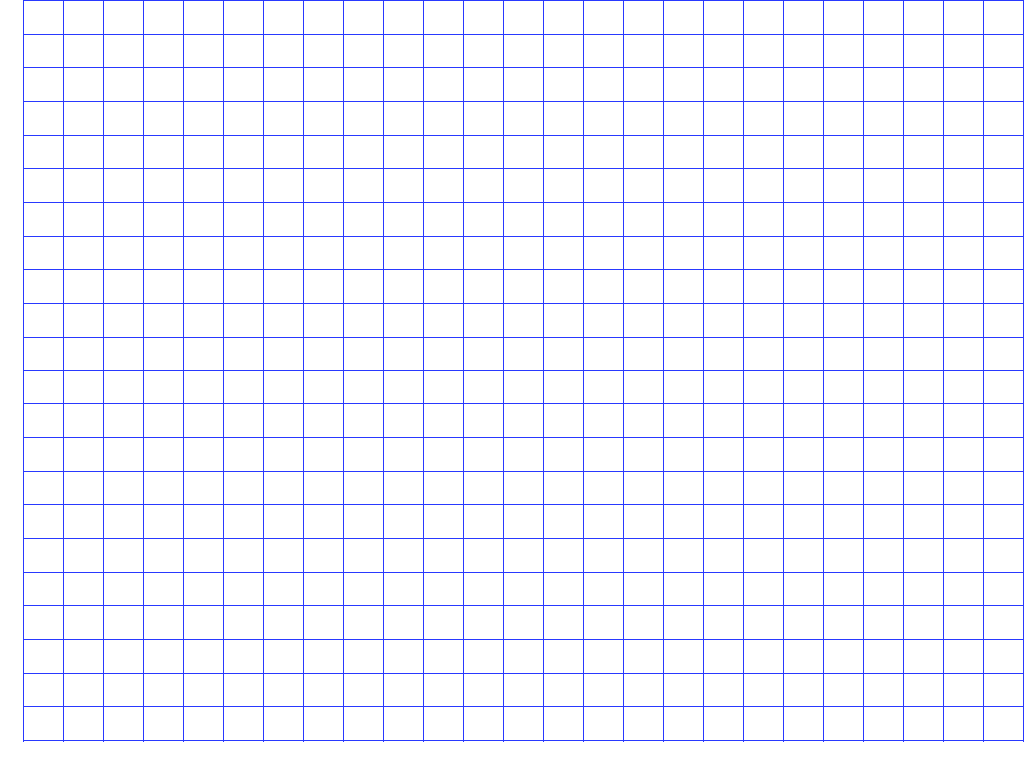 NASK - GRAFIEKEN
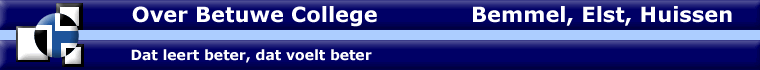 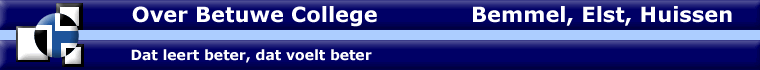 Les 5 / 10
Hoe maak je een grafiek?
Stap 3	Zet de juiste grootheid en eeheid bij de assen.
	Horizontaal = gegeven		Verticaal = oorzaak / meting
		(y eitje valt naar beneden)
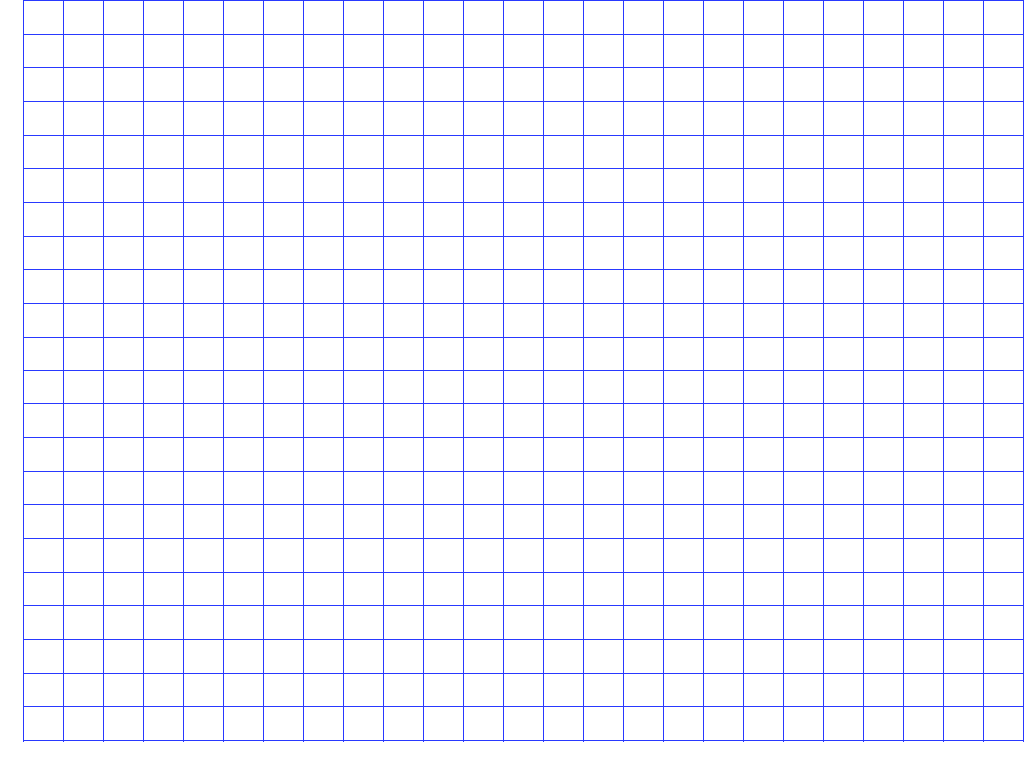 --->  massa in kg
--->  Lengte in cm
NASK - GRAFIEKEN
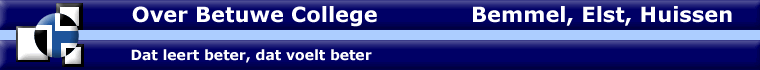 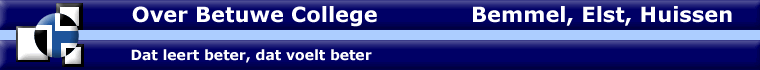 Les 5 / 10
Hoe maak je een grafiek?
Stap 4	Kies stapgrootte  (1, 2, 5, 10).
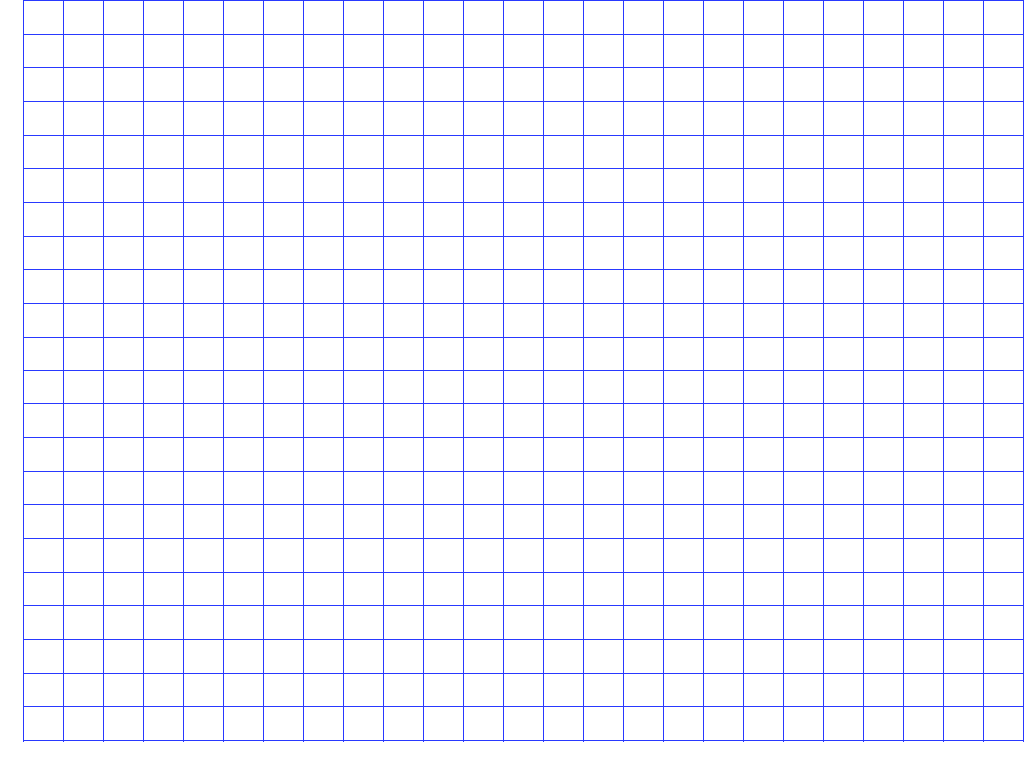 70
--->  massa in  kg
60
50
40
30
20
10
0
20
40
60
80
100
120
140
160
180
--->  Lengte in cm
NASK - GRAFIEKEN
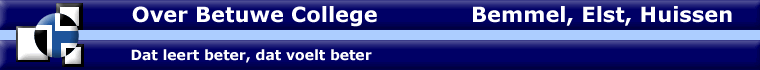 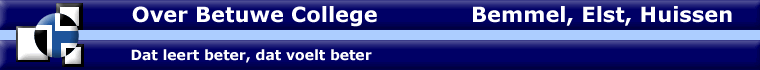 Les 5 / 10
Hoe maak je een grafiek?
Stap 5	Punten zetten in de grafiek
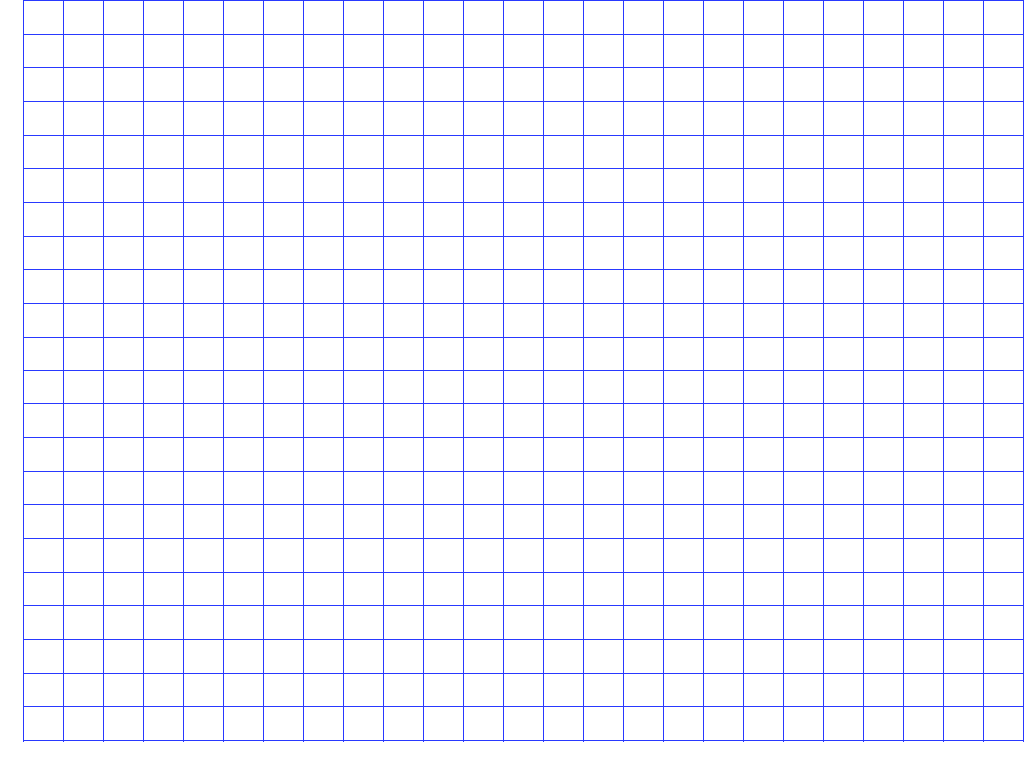 70
--->  massa (kg)
60
50
40
30
20
10
0
20
40
60
80
100
120
140
160
180
--->  Lengte (cm)
NASK - GRAFIEKEN
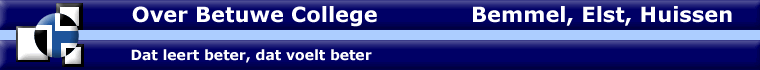 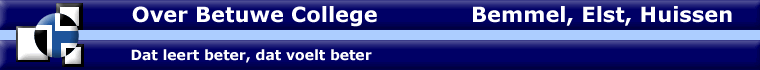 Les 5 / 10
Hoe maak je een grafiek?
Stap 6	Teken een vloeiende lijn door zoveel mogelijk punten.
	punten die niet bij de grafiek lijken te horen neem je niet mee.
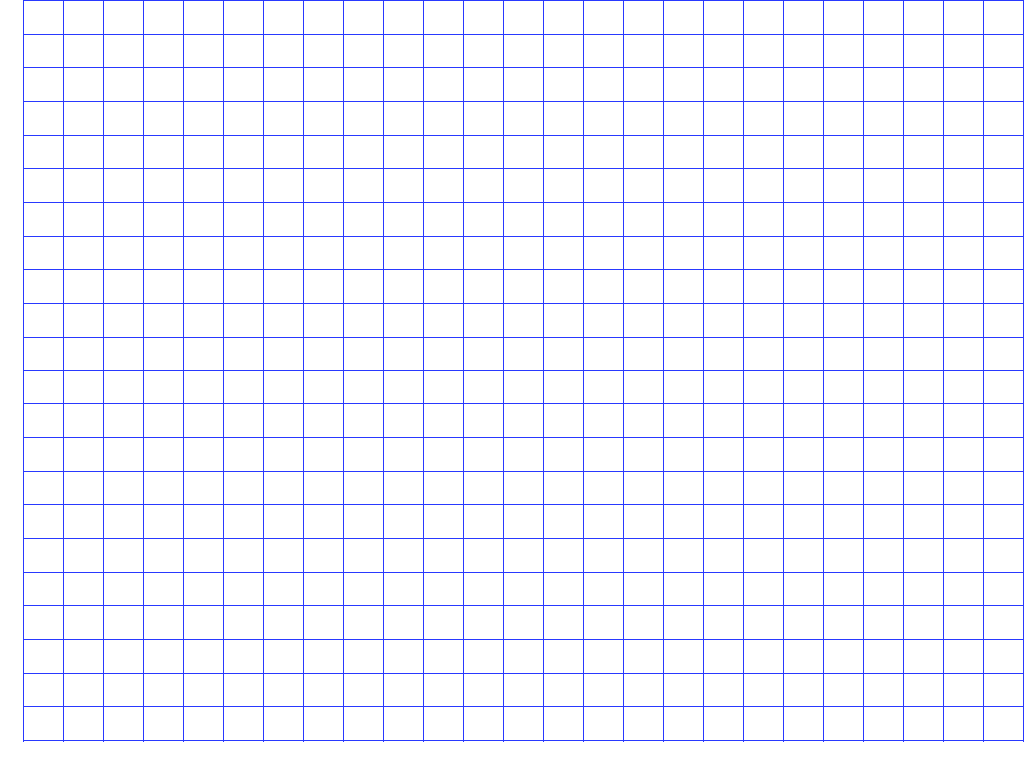 70
--->  massa (kg)
60
50
40
30
20
10
0
20
40
60
80
100
120
140
160
180
--->  Lengte (cm)
NASK - GRAFIEKEN
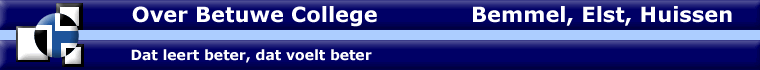 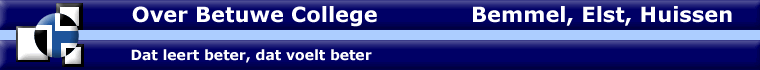 Les 5 / 10
Hoe maak je een grafiek?
Stap 7		Zet een titel boven de grafiek om aan te geven wat de 			inhoud 	weergeeft.
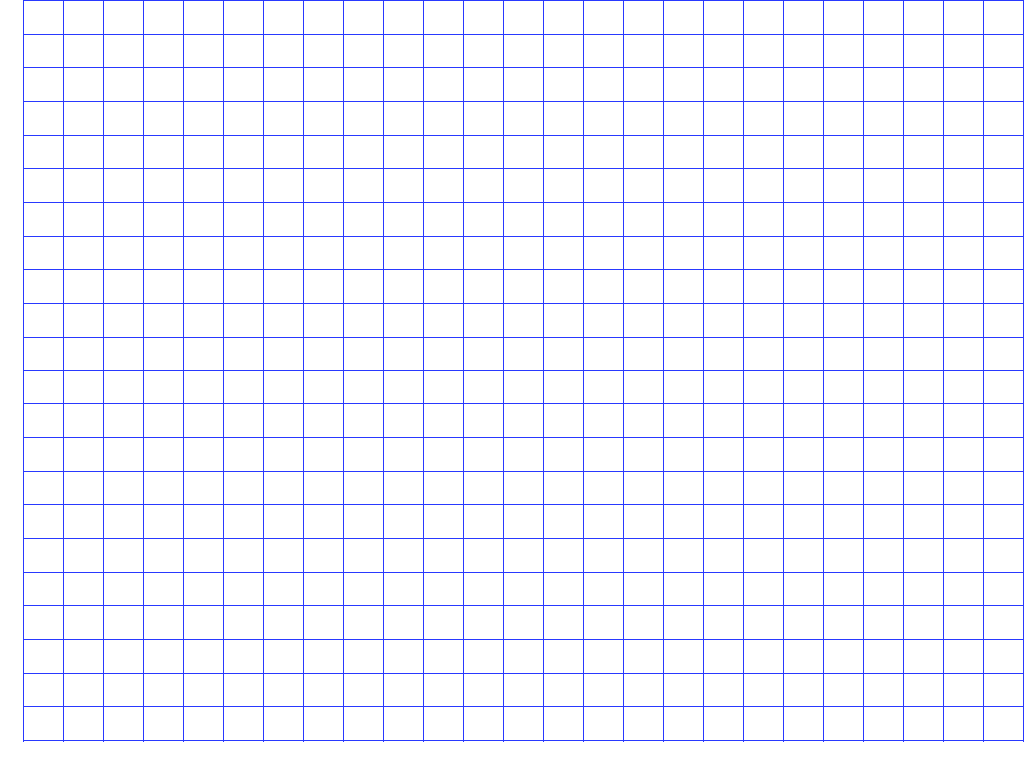 STREEFGEWICHT VAN JONGENS
70
--->  massa (kg)
60
50
40
30
20
10
0
20
40
60
80
100
120
140
160
180
--->  Lengte (cm)
NASK - GRAFIEKEN
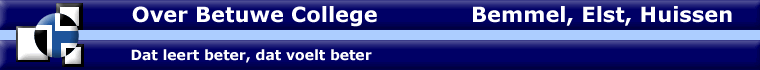 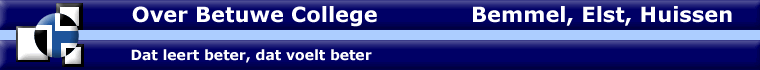 Les 5 / 10
Stappenplan voor het maken van een grafiek
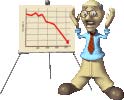 Stap1:
Maak een tabel van de meetresultaten of formule. 
Gegevens in bovenste rij (X-as) 
Meting of berekening in onderste rij (Y-as)
Stap 2:  
Teken de horizontale as (X-as) en verticale as (Y-as)(denk aan eitje valt naar beneden)
Stap 3:  
Zet bij de assen waar het over gaat    teksten uit tabel:  grootheid (onderwerp) en
                      Eenheid (maat).   Voorbeeld: afstand in m of bedrag in €
NASK - GRAFIEKEN
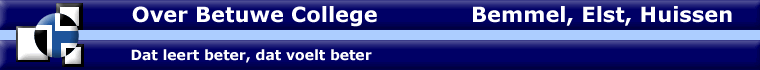 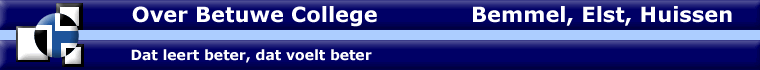 Les 5 / 10
Stap 4:  
Bepaal de stap grootte vanuit de tabel 
Hoe bepaal je de stap: 
Neem minimale en maximale x waarde.
Deel x door aantal vakjes die je op as kan tekenen
Kies een waarde uit onderstaande rij die groter of gelijk is(goede stapgrootte: 1, 2, 5 of een veelvoud van 10)
Doe hetzelfde voor de y waarde.
Stap 5: 
Meet punten in het assenstelsel zetten. Stap 6:  
Teken een lijn. Geo gebruik als alle punten/kruisjes op een rechte lijn liggen. Anders vloeiende lijn.
Stap 5: 
Titel
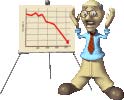 NASK – Excel-GRAFIEKEN
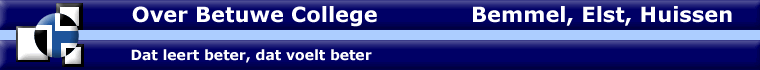 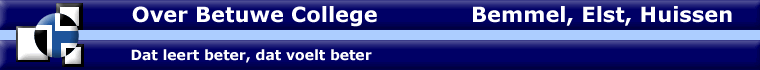 Les 5 / 10
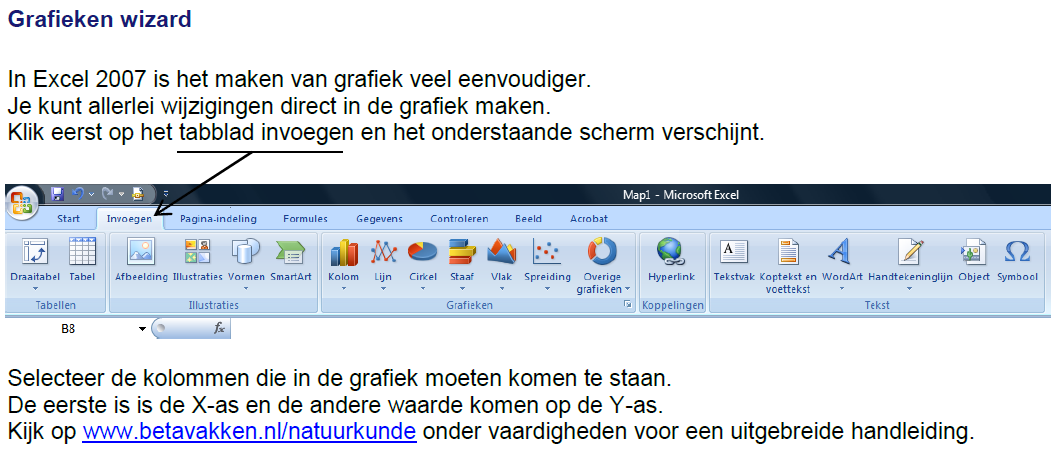 17:08
NASK – Excel-GRAFIEKEN
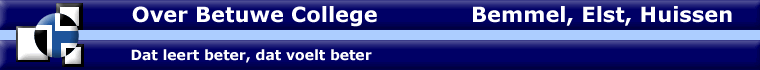 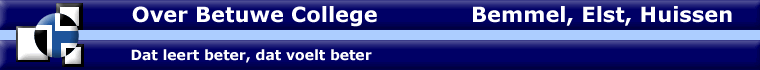 Les 5 / 10
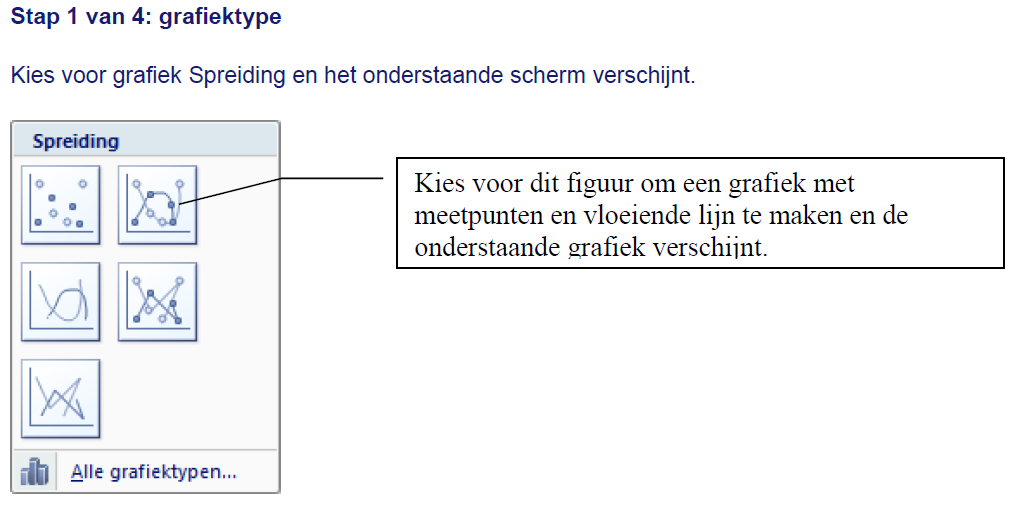 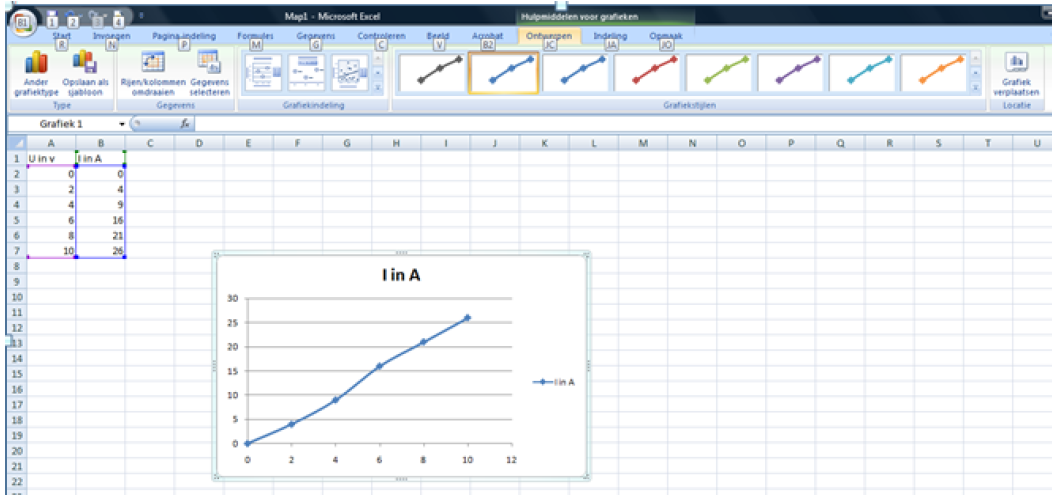 17:08
NASK – Excel-GRAFIEKEN
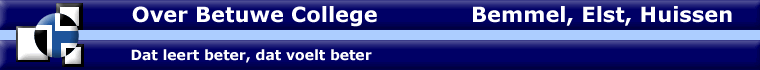 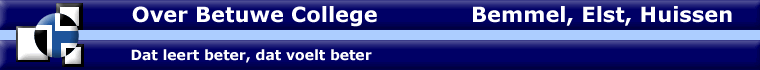 Les 5 / 10
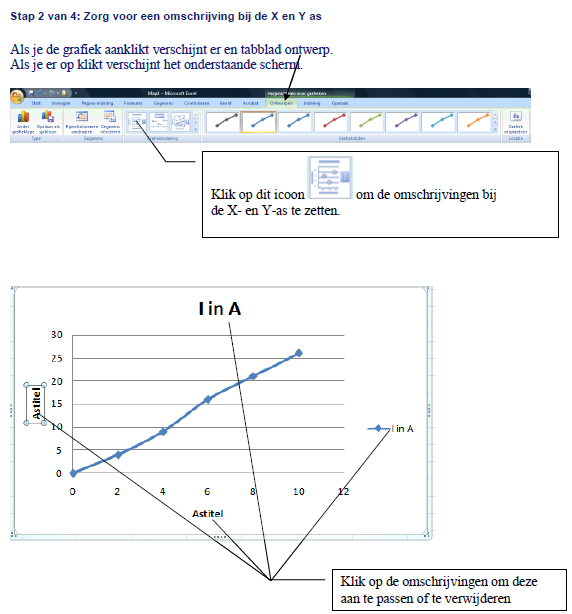 17:08
NASK – Excel-GRAFIEKEN
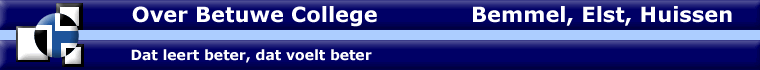 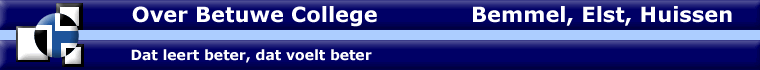 Les 5 / 10
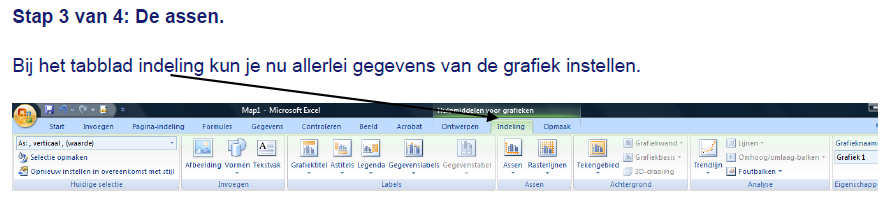 17:08
NASK – Excel-GRAFIEKEN
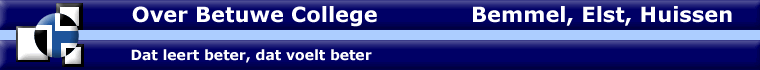 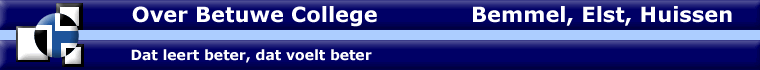 Les 5 / 10
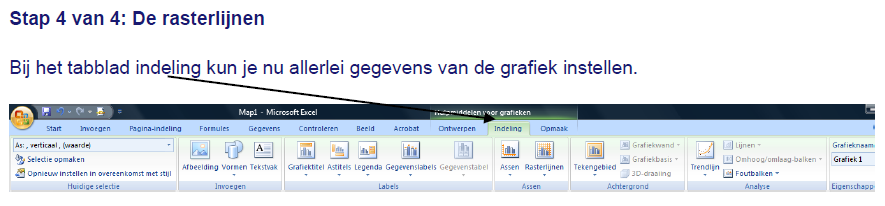 17:08